Use zip files and PDFs
Presented By
 Minakshi Uddhavrao Bansod
 Cadre :-Asst. Comm. Of State Tax
What is zip file
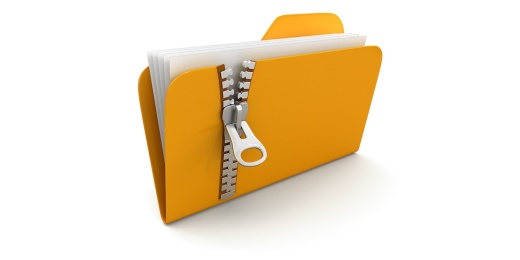 ZIP is an archive file format that supports lossless data compression. 

A file with the ZIP file extension is  a ZIP Compressed file. 

A ZIP file, like other archive file formats, is simply a collection of one or more files and/or folders but is compressed into a single file for easy transportation and compression.
Uses of zip files
most widely used archive format.
Consume less storage space.
Easy transfer.
No data duplication saves storage and improves access time.
No redundant data: Redundancy removed by data normalization
How to use a zip file
Step 1- Download file compression software from internet.
Step 2- Select files from pc you want to compress and click right.
Step 3- Choose option ‘add to archive’ and select profile RAR, RAR 5 or zip, and then ‘ok’.
Step 4- You will found a newly formed folder having ext. zip on desktop.
Step 5- Double click on newly formed zip folder.
Step 6- To use the files extract it on desktop.
Examples and use of file         compression software:
Hamster Zip Archiver- smart looking file archiver that makes advanced compression easy.

WinZip- original file compression tool, and still one of the best.

WinRAR- only file compression software that can create RAR archives(RAR files are used to store and transport large files like movies, music, and software).

PeaZip- free file compression tool that works on its own or together with WinRAR.

7-Zip- protect files with password.
What is PDF
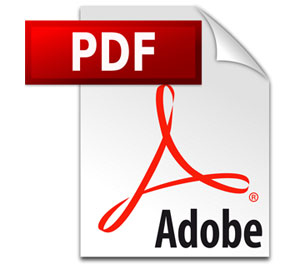 Portable Document Format (PDF)

file format used to present and exchange documents, independent of software, hardware, or operating system.

introduced to ease the sharing of documents between computers and across operating system platforms when you need to save files that cannot be modified but still need to be easily shared and printed.

main idea- to enable all computer users to be able to open, review, and print the documents saved in it.
Uses of PDF
commonly used for documents like user manuals, eBooks, application forms, and scanned documents.

"read only" document that cannot be altered without leaving an electronic footprint.

Provide Document-Level Security.
Uses of PDF
compresses to approximately 25% of electronic document.

can be retrieved, viewed and printed with freeware called Adobe Acrobat Reader.

allows you to share documents easily with anyone inside and outside your organization with no additional expenses.
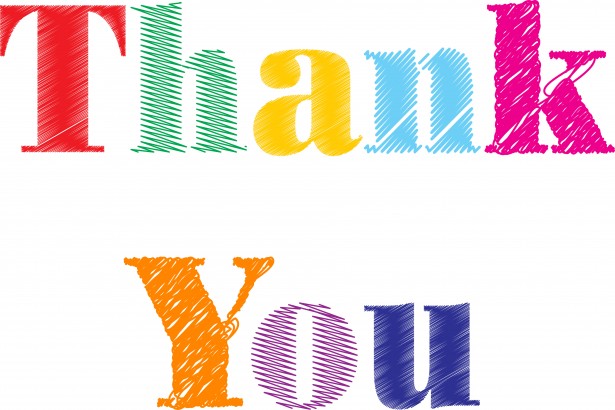